Radyolojik görüntüleme yöntemleri uygulandığında hastaların aldığı doz
Yöntem                 Doz (mSv)   Akciğer grafisi sayısı
Akciğer grafisi               0.14                       1
Abdominal BT              13.3                      95
Baryumlu mide grafisi     3.7                      26
Abdominal grafi              0.55                   3.92
Abdominal MR                 0                        0
Abdominal US                  0                        0
Tıbbi amaçlı radyasyon kullanımıNükleer Tıp
Kemik sintigrafisi             Tc99m                 4.5 mSv
Kalp-Damar sintigrafisi    Tc99m, Tl201         8  mSv
Akciğer perfüzyonu         Tc99m                  1.5  mSv
Akciğer ventilasyonu        Tc99m                    1  mSv
Tiroid scan                       Tc99m                  3.4  mSv
Tiroid uptake                    I131                      15  mSv
Böbrek                             Tc99m                  1.9  mSv
Karaciğer/Dalak              Tc99m                  1.7  mSv
Beyin                                Tc99m                    6  mSv

Her bir işlemde hastanın maruz kaldığı ortalama etkin doz 4.6 mSv
TEMEL PRENSİPLER
Gereklilik:  Net fayda sağlamayan hiçbir  radyasyon uygulamasına izin verilmemelidir.

Etkinlik (Optimizasyon-ALARA): Maruz kalınacak dozlar  mümkün oldukça düşük tutulmalıdır. Tedavi amaçlı tıbbi ışınlanmalar hariç, radyasyon ışınlanması gerektiren uygulamalarda mümkün olan en düşük dozun alınması sağlanmalıdır. 

Kişisel Doz-Risk Sınırları: Alınmasına izin verilen dozlar  sınırlandırılmalıdır.
RADYASYONDAN KORUNMADA 3 ANA MADDE
ZAMAN 
MESAFE
ZIRHLAMA
ZAMAN
Tıbbi işlemlerin radyasyon üretilebilen bir cihaz ya da radyoaktif bir kaynak kullanılarak yapıldığı ortamlarda ne kadar az zaman geçirilirse o kadar az doza maruz kalınır.
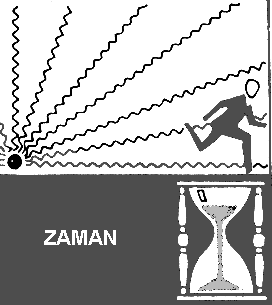 MESAFE 
Tıbbi işlem sırasında kullanılan radyoaktif kaynakla veya radyasyon cihazı ile (ışınlamanın yapıldığı sırada) aradaki mesafe ne kadar fazla ise o kadar az doza maruz kalınır.
ZIRHLAMA
Radyasyon kaynağı ile kişi arasında uygun bir engel olması durumunda en az doza maruz kalınır.
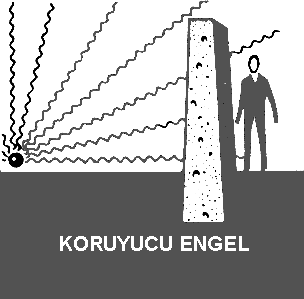 [Speaker Notes: O HALDE UYGUN ZIRHLAMA NASIL OLMALI]